測量角度
任務
計算以A(0,0)、B(0,3)、C(4,0)三點為頂點之三角形各角的角度。
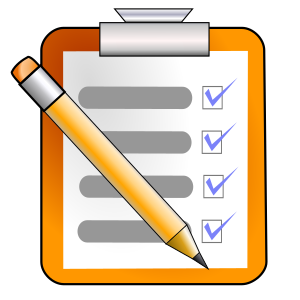 2
點選「畫角度」圖示，打開選單
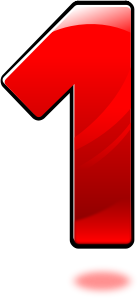 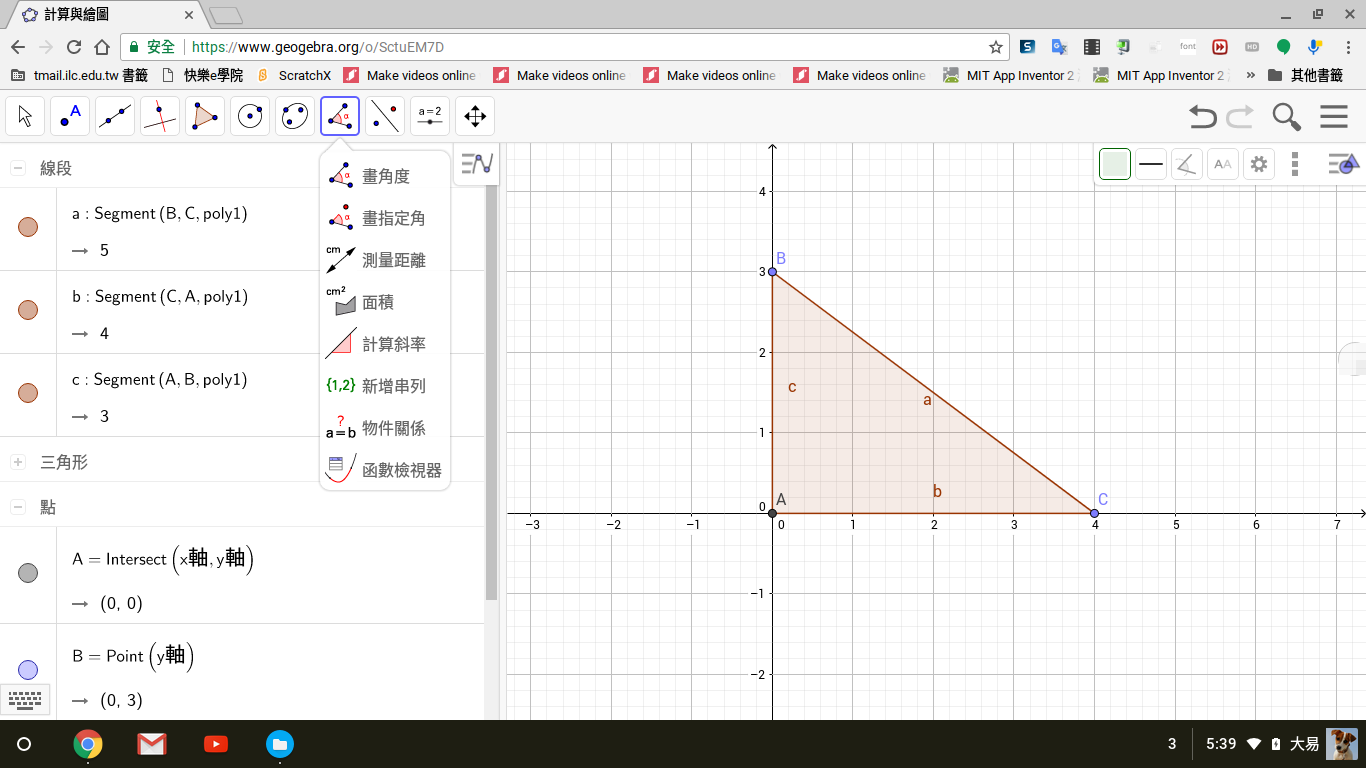 3
點選「畫角度」
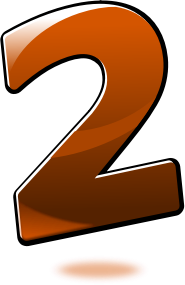 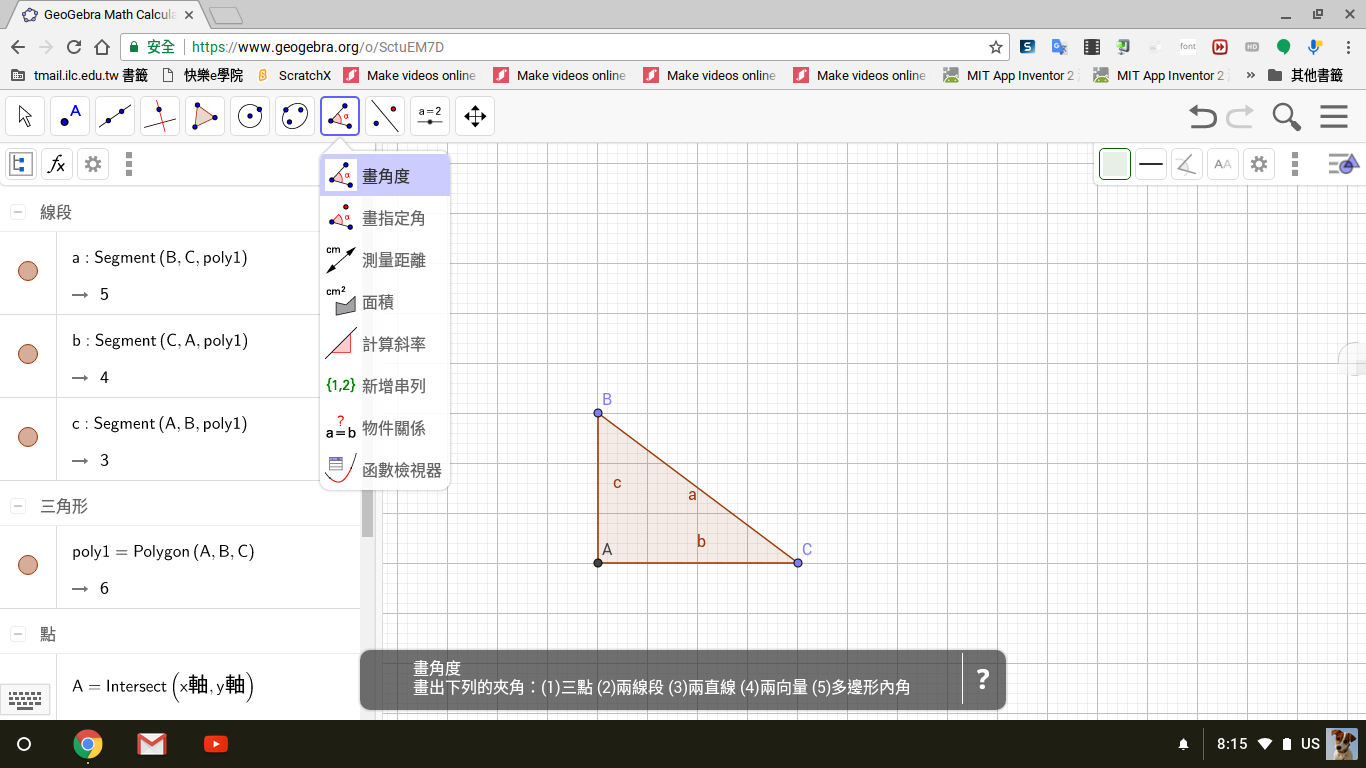 4
注意
角度測量可以使用：三點、兩線段、兩直線、兩向量或是多邊形內角。
本範列採用三點來測量角度。
測量角度需以順時針方向選取三點。
第二個點需為角的頂點。
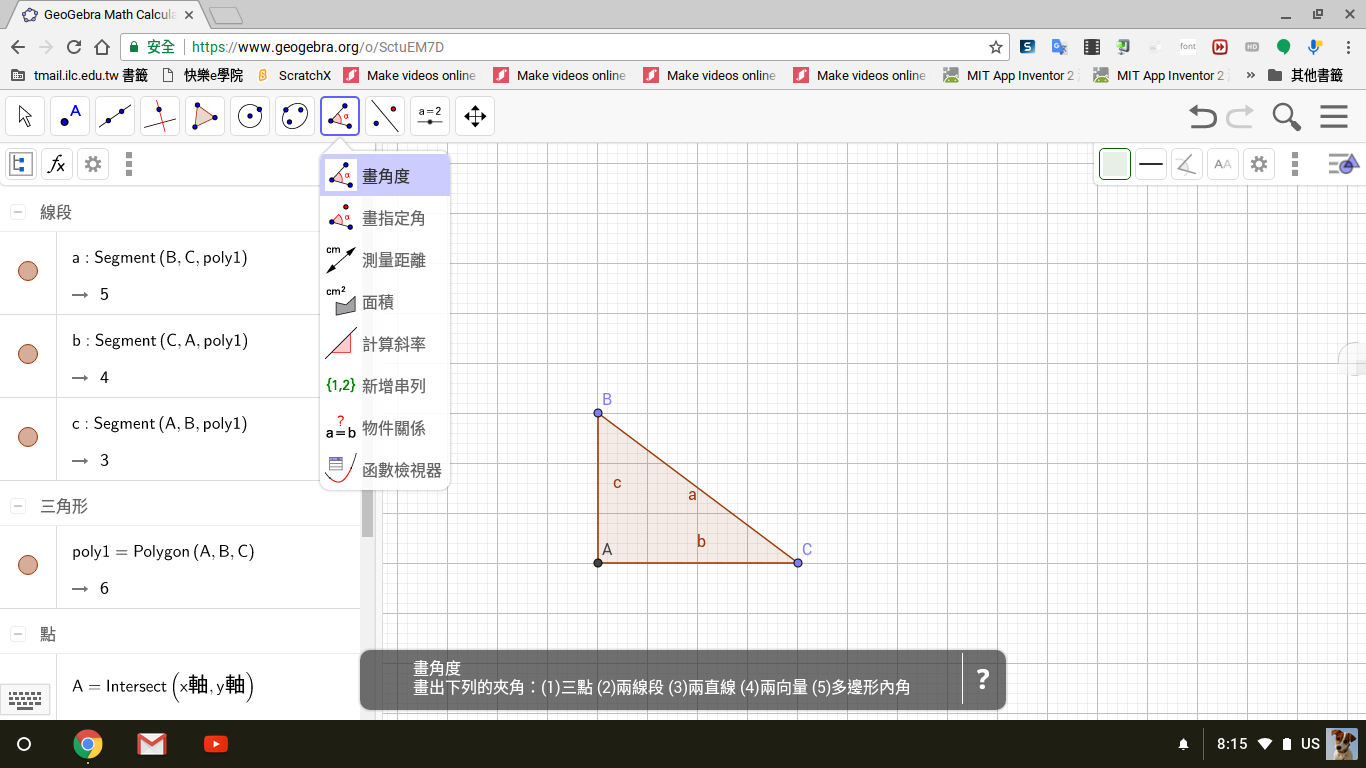 5
測量角BAC
三點選取的順序（順時針方向）為點C、點A 、點B。
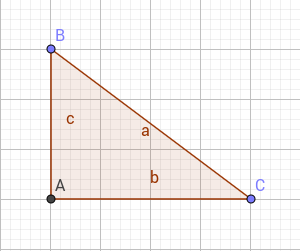 6
點擊點C
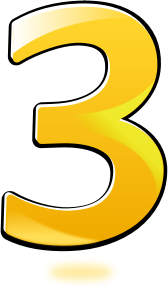 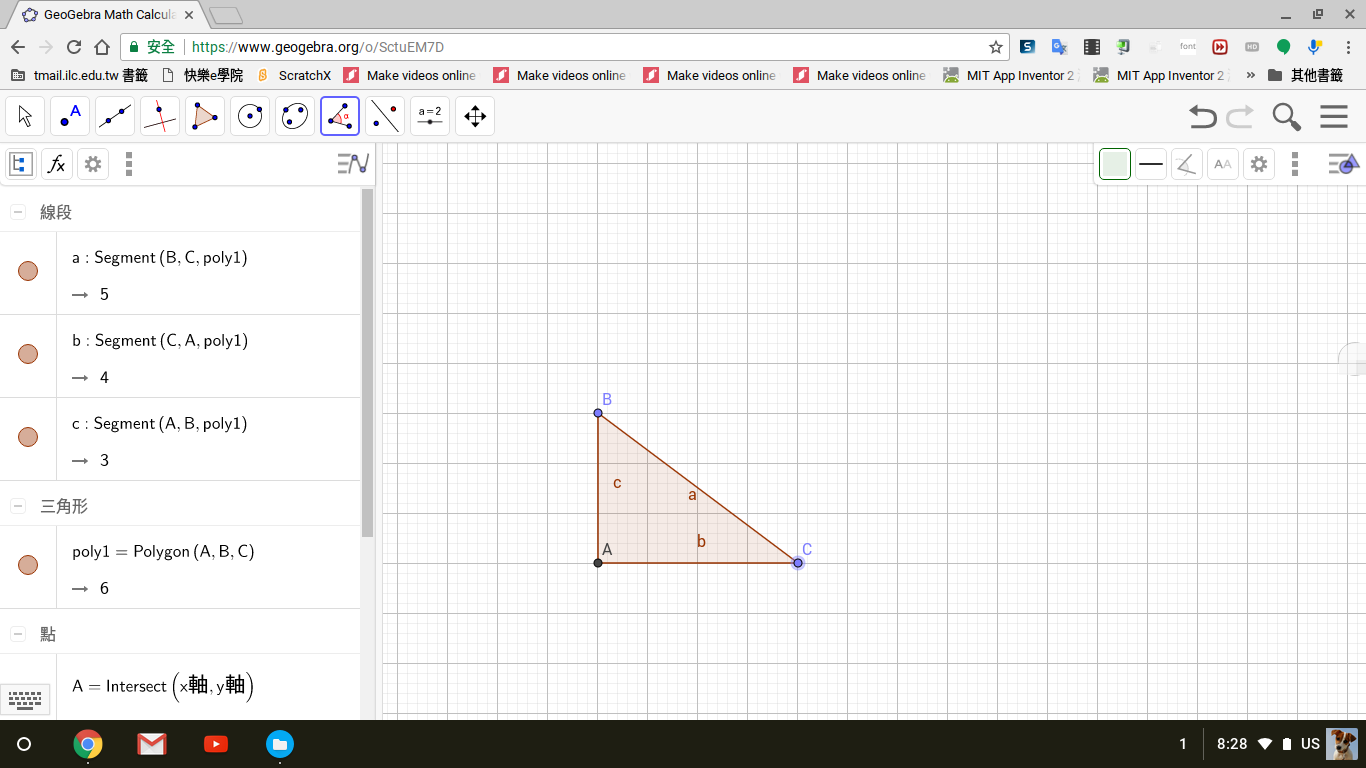 7
點擊點A
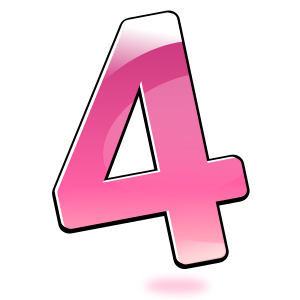 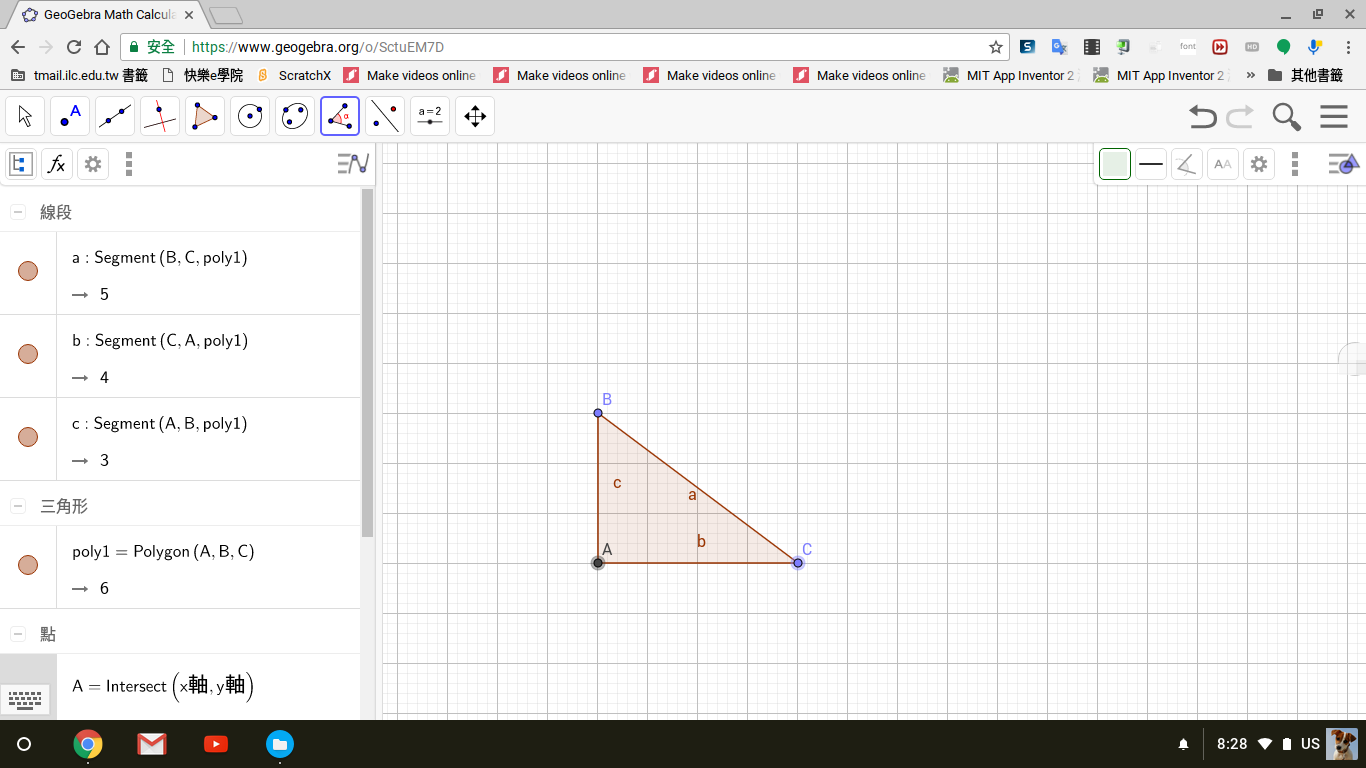 8
點擊點B
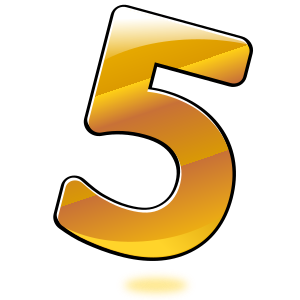 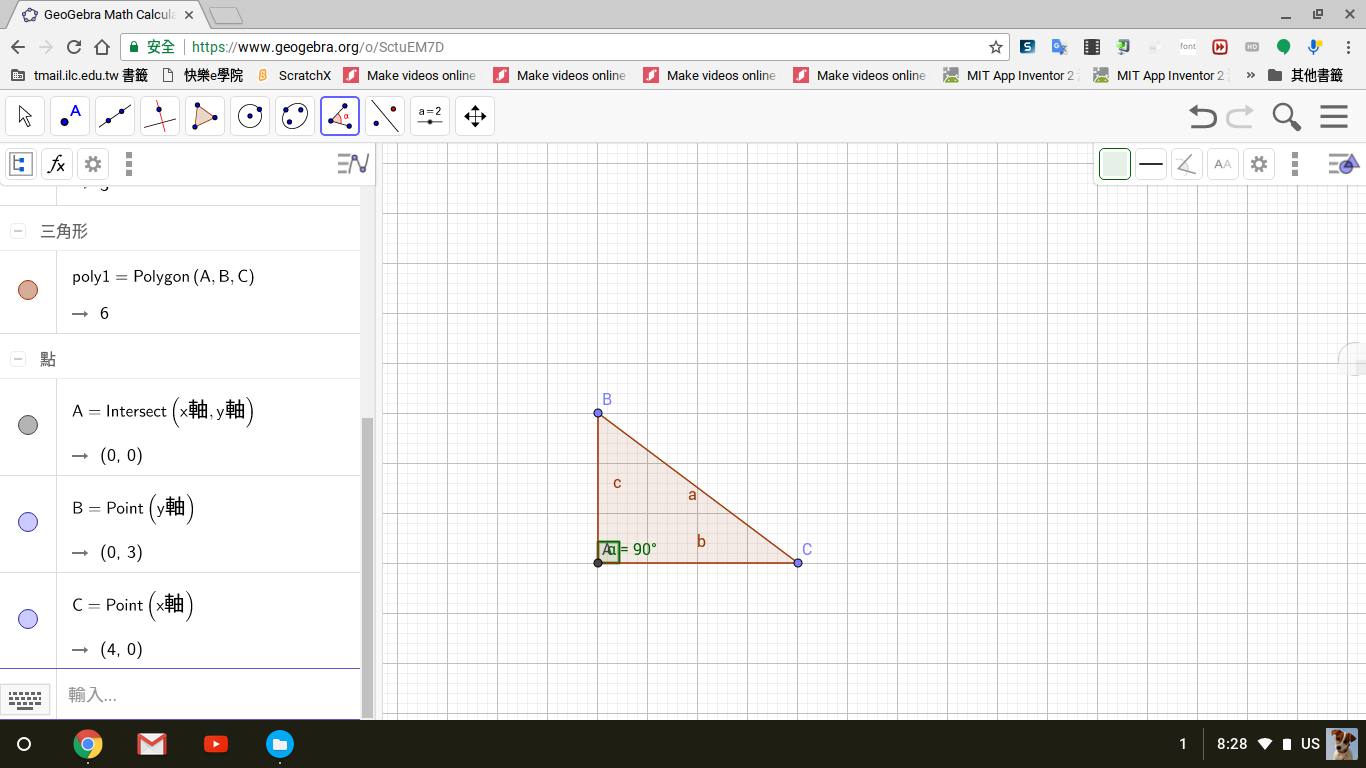 9
顯示角度
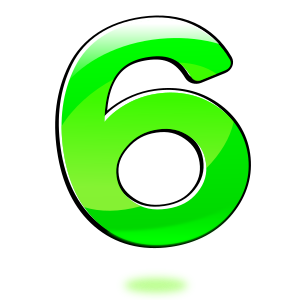 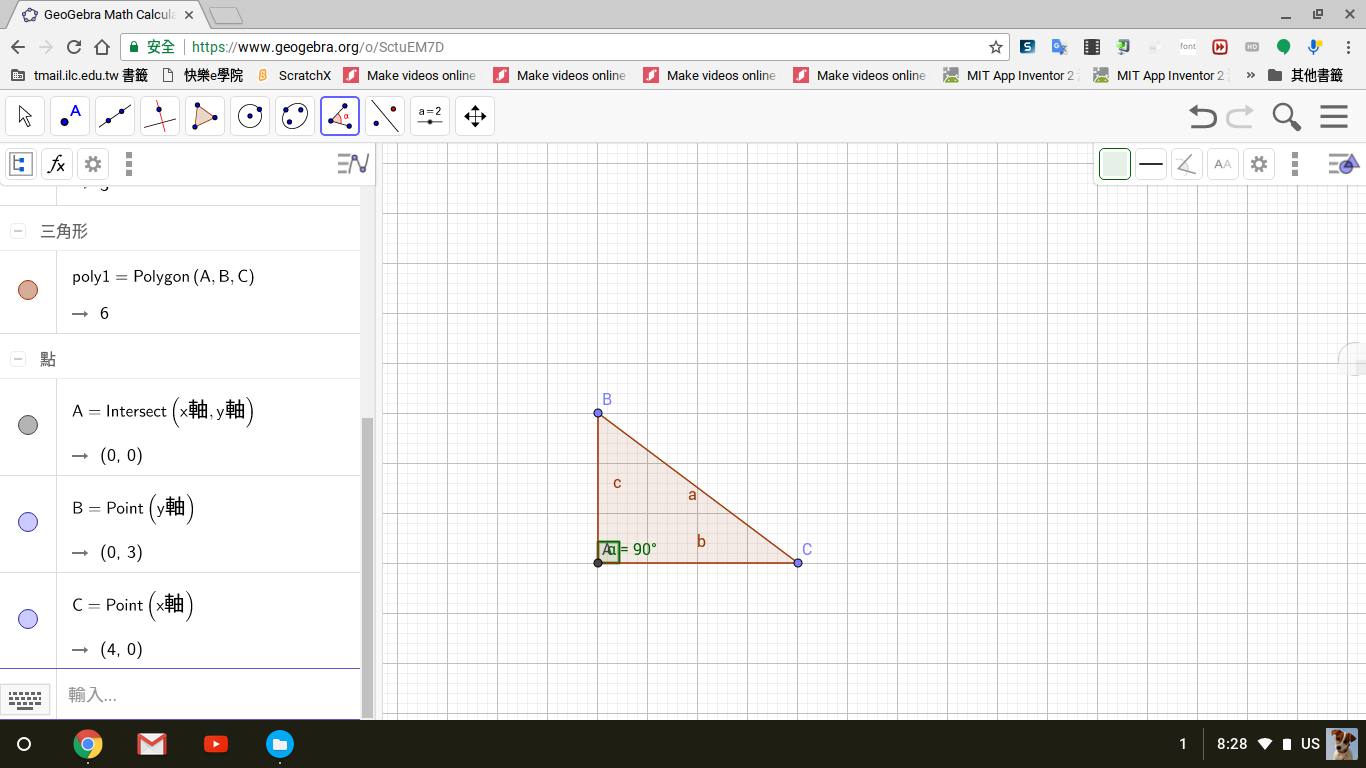 10